MYKOLAS ROMERIS UNIVERSITY
Quality of the master's degree study programme 
Labour Law of the study field Law

2019-2020

Students’ opinions presentation
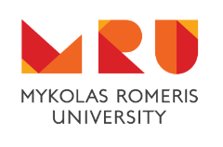 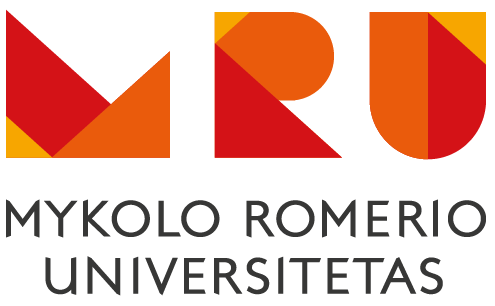 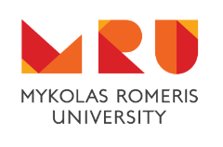 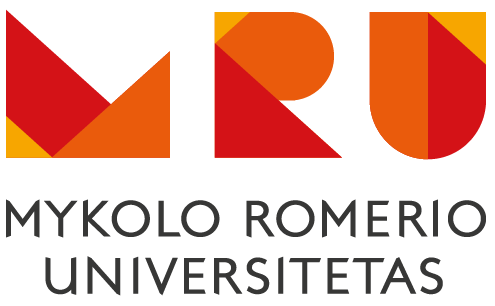 GENERAL EVALUATION OF QUALITY OF THE COURSE UNITS
2019 – 2020
SATISFACTION WITH THE QUALITY OF TEACHING THE COURSE UNITS
SATISFACTION WITH THE QUALITY OF THE CONTENT (TOPICS) OF THE COURSE UNITS
90% of students who responded are highly satisfied or satisfied with quality of the course units of the master’s degree study programme Labour Law of the study field Law.